July 2025
Considerations on Co-BF Sounding Failure
Date: 2024-07-24
Authors:
Slide 1
Mahmoud Hasabelnaby, et. al., Huawei
July 2025
Considerations on Co-BF Sounding Failure
Several previous contributions have proposed enabling AP1 and AP2 to exchange their preferred MCS and limit NSS level for OBSS CSI reporting [1-2]. 

These approaches aim enhance the reliability of OBSS CSI transmissions, making them more easily overheard by the coordinated AP.

There are currently some discussions to allow the initiating AP and responding AP to have OBSS CSI reception status frame exchange after each cross-BSS or joint-BSS sounding or at the end of the Co-BF sounding. 
This adds extra complexity to the Co-BF sounding process and introduces additional frame exchanges to “an already lengthy sequence”.
In the worst-case scenario—such as when eMLSR/DPS non-AP STAs are Co-BF sounded by both AP1 and AP2 using sequential sounding within a single TXOP—the required TXOP duration for Co-BF sounding is significantly large (up to 8 msec). 
Additionally, padding may need to be added to the Co-BF Sounding Invite/Response frames, as well as to each NDPA and BFRP frame. 
The proposed OBSS CSI report frame exchange further increases the required total transmission time. 
As a result, it may become difficult to complete all necessary sequential sounding rounds within the TXOP duration limit, placing a heavy burden on the Co-BF scheme’s efficiency and feasibility.
Slide 2
Mahmoud Hasabelnaby, et. al., Huawei
July 2025
Option 1: “Decline” the Co-BF Transmission Invitation
Previously exchanged recommended MCS and NSS levels for OBSS CSI reporting between AP1 and AP2 would enhance the reliability of OBSS CSI transmissions, making them more easily overheard by the coordinated AP.

As a result, no need to introduce additional signaling to indicate any failure (if it exists) in getting the OBSS CSI reports during the Co-BF sounding.

Later, upon receiving a Co-BF Invite from a Sharing AP to initiate a Co-BF transmission phase, including at least one of the STA ID(s) of the Sharing AP’s non-AP STA(s) for which the Shared AP failed to receive CSI, the Shared AP can simply decline the invitation to participate in the Co-BF transmission phase.

However, it is crucial for the Shared AP to communicate that the reason for declining the Co-BF invitation is a failure during the Co-BF sounding process.
This ensures that both the Sharing AP and Shared AP will not initiate any other joint Co-BF transmission until they repeat the Co-BF sounding process.
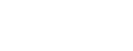 Slide 3
Mahmoud Hasabelnaby, et. al., Huawei
July 2025
“Reject Reason Info” in the Co-BF Response
To address this, in case of rejection the Co-BF transmission invitation, we propose that the Shared AP includes the reject reason within the Co-BF Response frame. 
The reject reason can be selected from, but is not limited to, the following options:
Unspecified reason. 
Failure during the Co-BF sounding phase.
Shared AP is unavailable to participate in the Co-BF transmission.
Shared AP’s sounded non-AP STAs are unavailable.
No pending DL buffered data for the Shared AP’s sounded non-AP STAs.
Misalignment in transmission parameters.

NOTE: Including a reject reason in the response frame also applies for rejecting other MAPC invitations, such as: Co-BF Sounding and Co-SR transmission invitations. 

Along with the reason for declining the Co-BF invitation, the Shared AP may also indicate the following:
The specific scheduled non-AP STA(s) associated with the Sharing AP for which OBSS CSI reports were not received successfully if there is a failure during the Co-BF sounding phase.
Its unavailability period, if it was unavailable to participate in the Co-BF transmission;
Any desired transmission parameters, in case there was a misalignment in Co-BF transmission preferences.
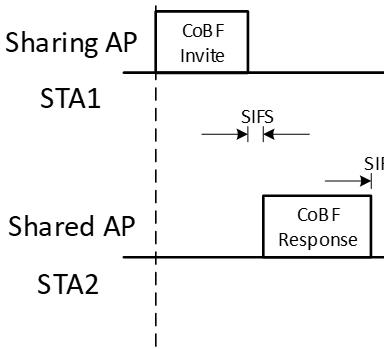 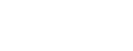 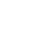 Reject Reason
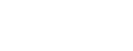 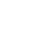 Slide 4
Mahmoud Hasabelnaby, et. al., Huawei
July 2025
Option 2: OBSS CSI reception success indicator is Required within the Co-BF Sounding
AP2 (responding AP) may notify the AP1 (initiating AP) about the outcome of the previous cross-BSS1 or Joint-BSS1 sounding—specifically, whether it successfully obtained the required OBSS CSI reports from the scheduled non-AP STAs associated with AP1 (initiating AP). 

To convey this indication without requiring additional frame exchanges, 
An OBSS CSI reception success indicator may be included in the subsequent UHR NDPA frame transmitted by AP2 (the Responding AP) when initiating cross-BSS2 or Joint-BSS2 sounding.
This approach is applicable whether the Co-BF sounding is conducted within a single TXOP or across separate TXOPs.
Another way is to include the OBSS CSI reception success indicator in the Co-BF Sounding Invite frame sent by the Responding AP to proceed with the Co-BF Sounding process when it is carried out over separate TXOPs.

If AP2 (responding AP) OBSS CSI reception status indicates a failure during Co-BF sounding, neither the AP1 (initiating AP) nor AP2(responding AP) will initiate any Co-BF transmission phase until the failed cross-BSS sounding round is repeated.
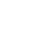 Slide 5
Mahmoud Hasabelnaby, et. al., Huawei
July 2025
Option 2: OBSS CSI reception success indicator is Required within the Co-BF Sounding
The drawback of Option 2 is that AP1 (the initiating AP) has no opportunity to declare the reception status of its OBSS CSI reports in advance of the Co-BF transmission. 

If AP1 fails to receive its OBSS CSI reports, it will not initiate any Co-BF transmission with AP2.
In this case, upon receiving a Co-BF Invite frame from AP2 to initiate a Co-BF transmission phase, AP1 must: 
Reject the Co-BF invitation as per Option 1, and 
Specify "Co-BF sounding failure" as the reject reason.


A key advantage of this option is that it enables the responding AP to indicate its OBSS CSI reception status early in the Co-BF sounding process, rather than waiting to decline the Co-BF transmission invitation later.
Slide 6
Mahmoud Hasabelnaby, et. al., Huawei
July 2025
Summary
No need to introduce additional frame exchange to indicate any failure (if it exists) in getting the OBSS CSI reports during the Co-BF sounding.

Option #1 (Preferred): Later, upon receiving a Co-BF Invite from a Sharing AP to initiate a Co-BF transmission phase, including at least one of the STA ID(s) of the Sharing AP’s non-AP STA(s) for which the Shared AP failed to receive CSI, the Shared AP can simply decline the invitation to participate in the Co-BF transmission phase.
However, it is crucial for the Shared AP to communicate that the reason for declining the Co-BF invitation is a failure during the Co-BF sounding process.

Option #2: An OBSS CSI reception status indicator field may be included in the subsequent UHR NDPA frame or Co-BF Sounding Invite frame. 
Option 2 and Option 1 can be deployed together.
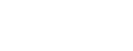 Slide 7
Mahmoud Hasabelnaby, et. al., Huawei
July 2025
References
11-25/0078r0, “Special STA Info field in UHR NDPA”.
11-25/0734r2, “Misc. CBF Topics part II”.
11-24/1823r0, “CSI in Sounding in CBF”.
11-25/0681r5, “PDT-CRs-Joint-sounding-procedure”.
Slide 8
Mahmoud Hasabelnaby, et. al., Huawei
July 2025
Straw Poll 1
Do you agree to add to 11bn SFD that:  
A Shared (Responding) AP may reject a Co-BF/Co-SR transmission or Co-BF sounding invitation received from a Sharing (Initiating) AP. 
In case of rejection, the Shared (Responding) AP can include the reason for rejection in the Co-BF/Co-SR Response or Co-BF Sounding Response frame.
Reasons for rejecting a Co-BF/Co-SR transmission or Co-BF sounding invitation are TBD. 

Y/N/A
Mahmoud Hasabelnaby, et. al., Huawei
9
July 2025
Straw Poll 2
Do you agree to add to 11bn SFD that:
A Shared AP shall reject a Co-BF transmission invitation if it receives a Co-BF Invite frame from a Sharing AP and has failed to receive the OBSS CSI report for at least one of the Sharing AP’s “scheduled” non-AP STAs?


Y/N/A
Mahmoud Hasabelnaby, et. al., Huawei
10
July 2025
Straw Poll 3
Do you agree to add to 11bn SFD that:
One of the possible reasons for a Shared AP to reject a Co-BF transmission invitation is a failure in cross-BSS sounding?

Y/N/A
Mahmoud Hasabelnaby, et. al., Huawei
11
July 2025
Straw Poll 4
Do you agree to add to 11bn SFD that:
A coordinating AP shall not initiate a Co-BF transmission invitation with another coordinated AP if it has failed to receive the OBSS CSI report for at least one of the non-AP STAs associated with that coordinated AP?


Y/N/A
Mahmoud Hasabelnaby, et. al., Huawei
12
July 2025
Straw Poll 5
Do you agree that an AP may include an OBSS CSI reception status indicator within a TBD frame (e.g., UHR NDPA or Co-BF Sounding Invite frame) when initiating subsequent cross-BSS or Joint-BSS sounding? 
This OBSS CSI reception success indicator indicates whether the AP successfully obtained the required OBSS CSI reports of the previous cross-BSS or Joint-BSS sounding.

Y/N/A
Mahmoud Hasabelnaby, et. al., Huawei
13